Year 6 | Week 10 | Day 1
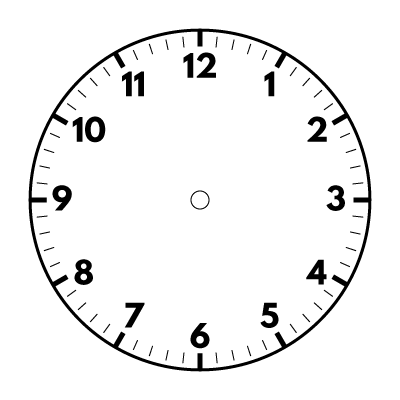 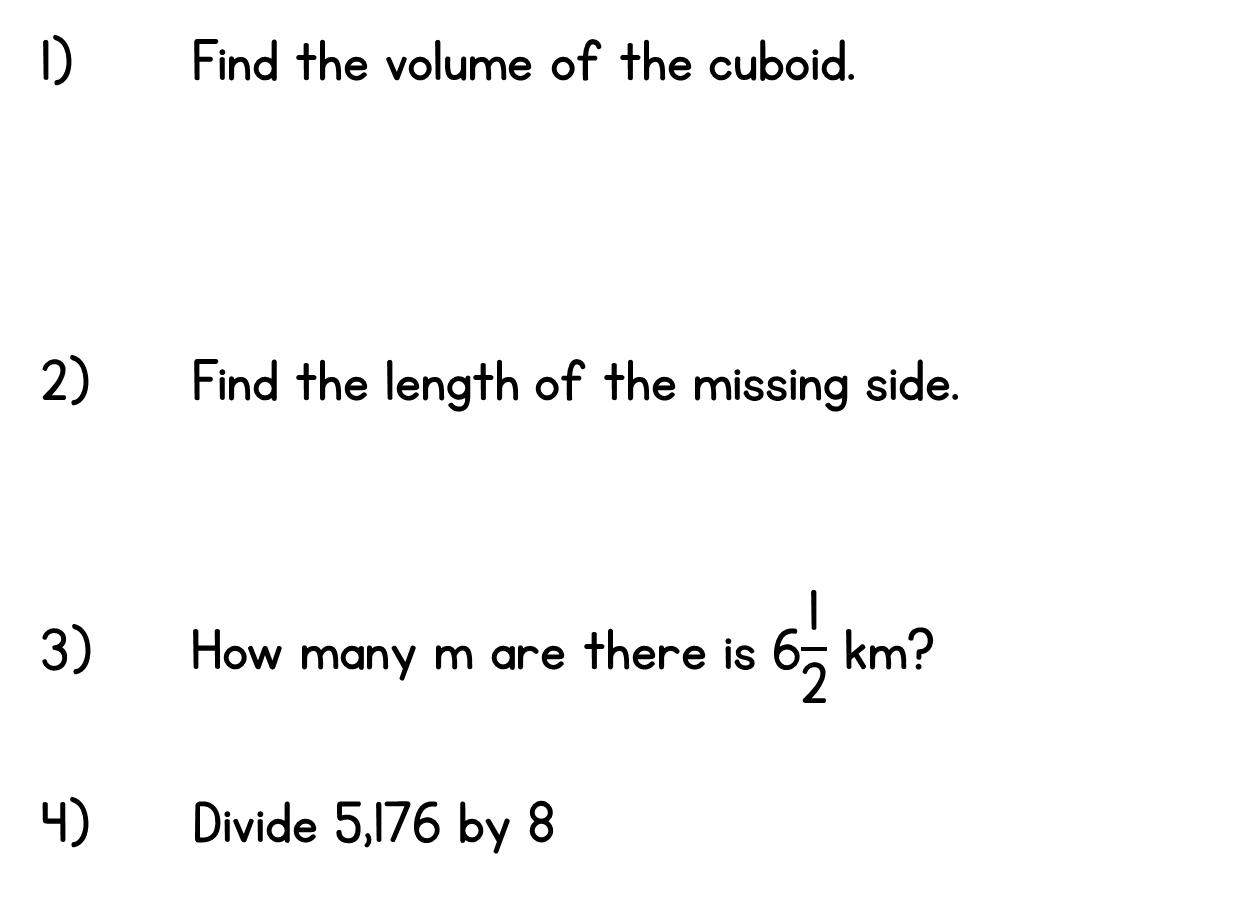 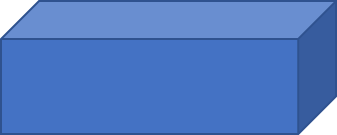 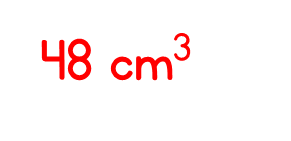 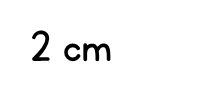 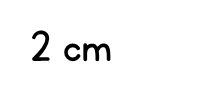 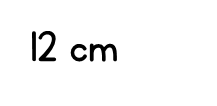 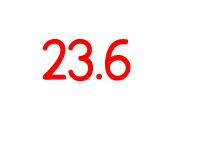 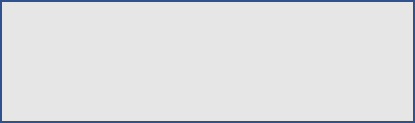 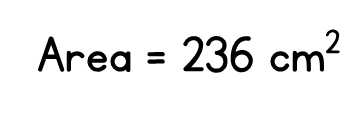 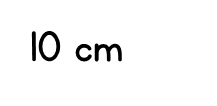 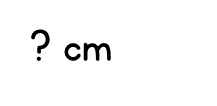 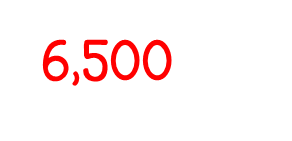 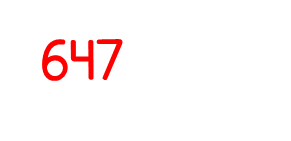 Year 6 | Week 10 | Day 2
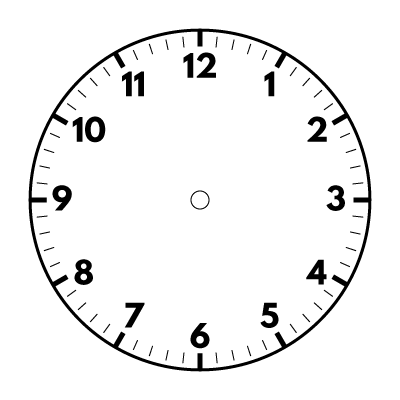 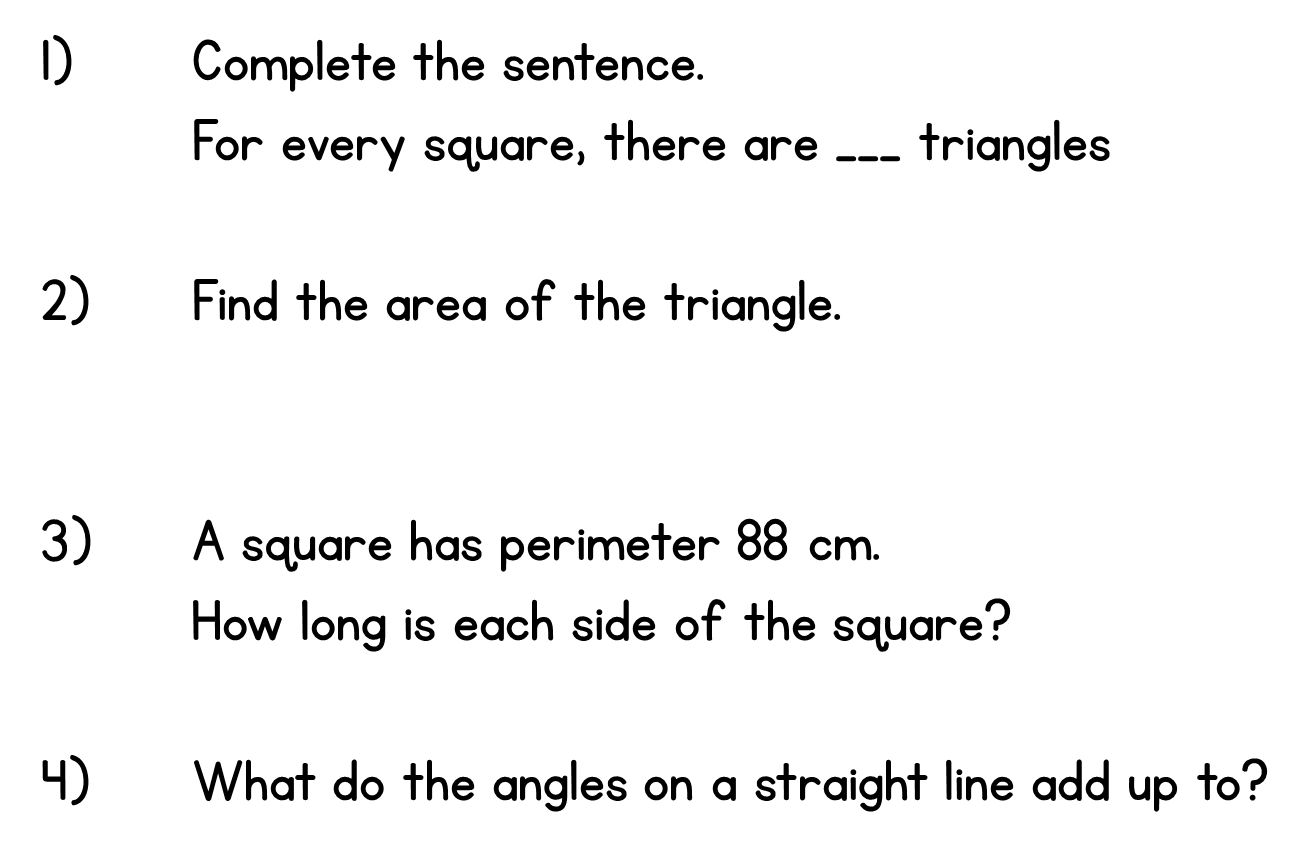 3
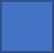 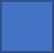 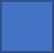 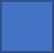 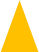 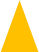 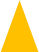 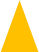 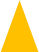 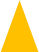 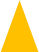 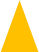 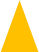 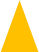 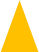 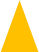 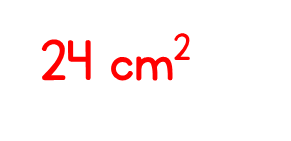 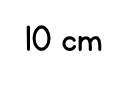 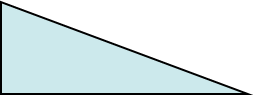 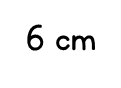 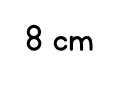 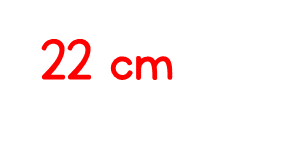 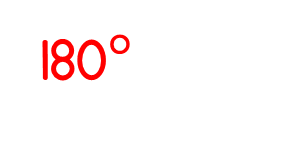 Year 6 | Week 10 | Day 3
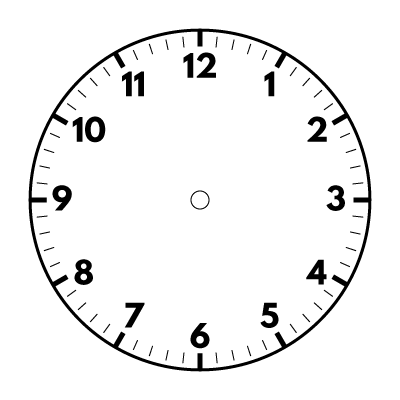 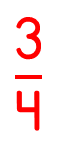 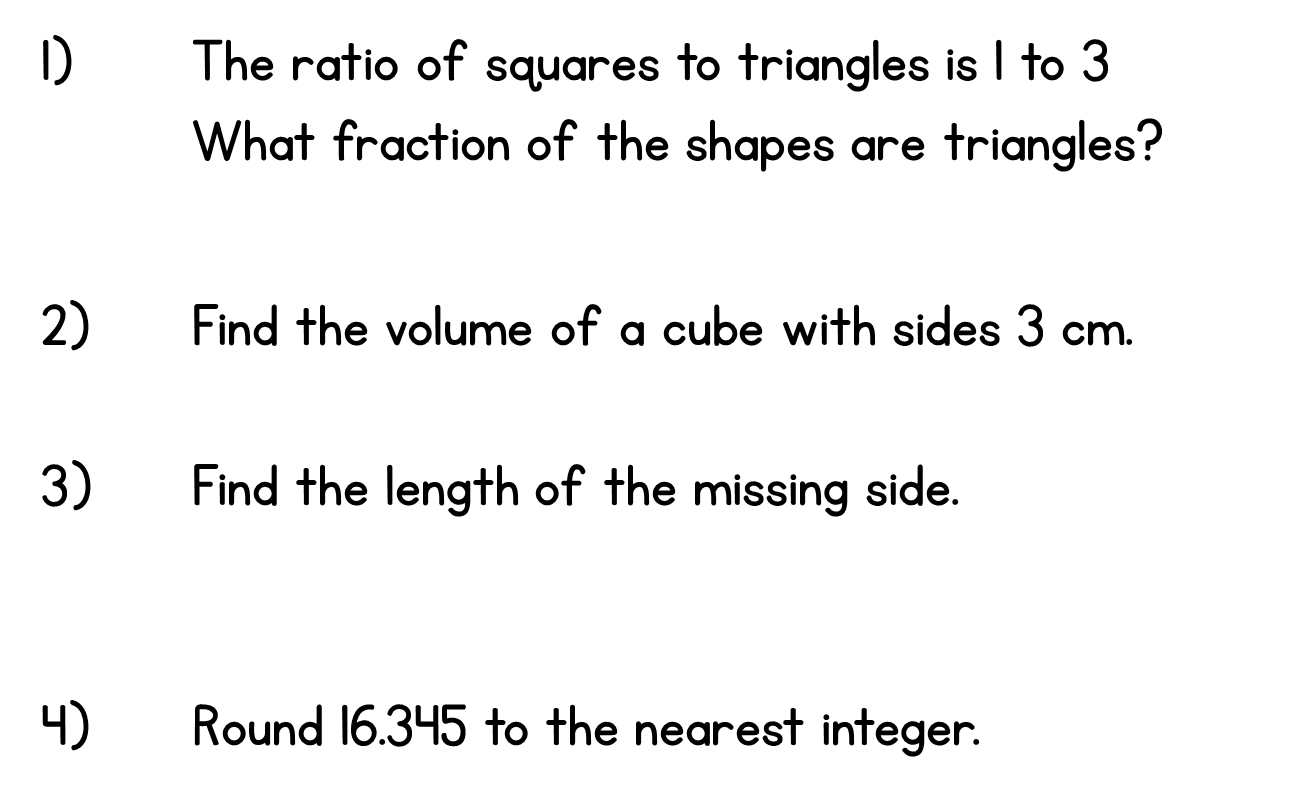 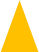 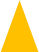 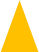 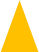 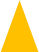 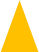 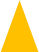 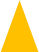 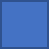 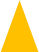 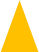 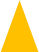 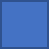 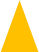 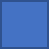 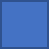 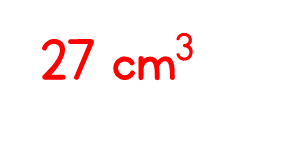 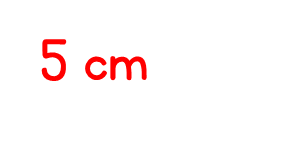 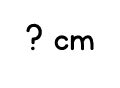 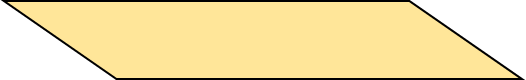 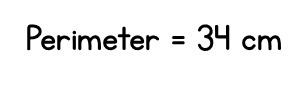 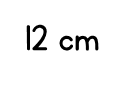 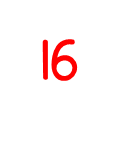 Year 6 | Week 10 | Day 4
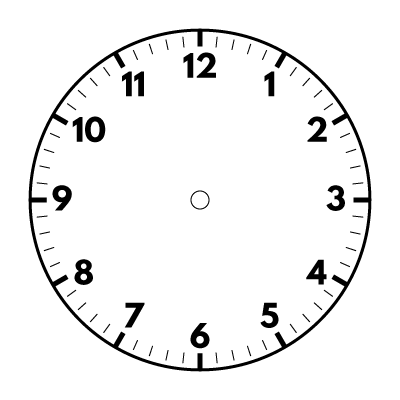 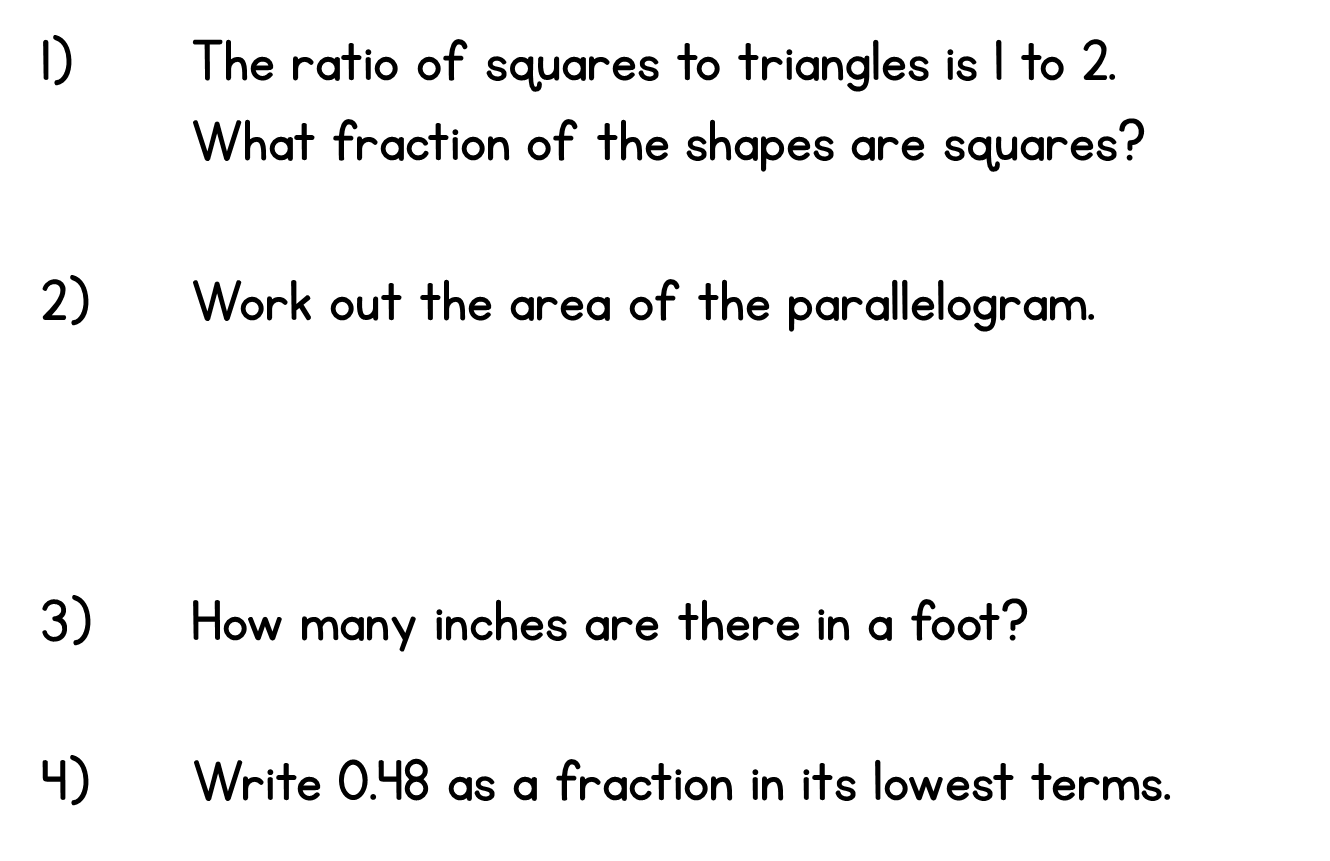 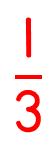 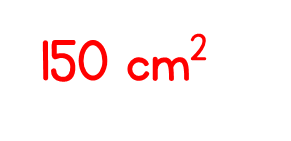 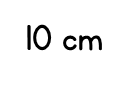 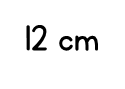 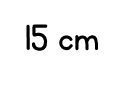 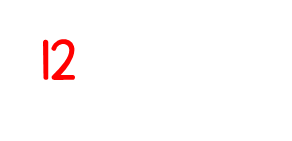 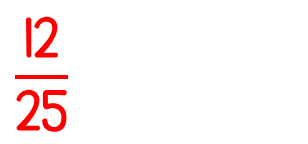 Year 6 | Week 10 | Day 5
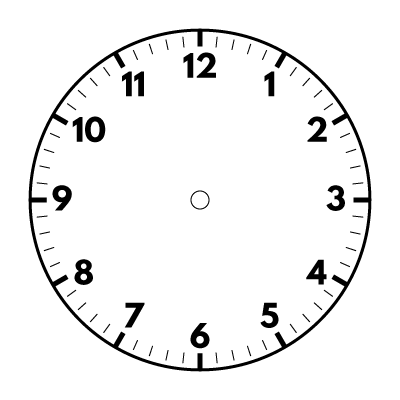 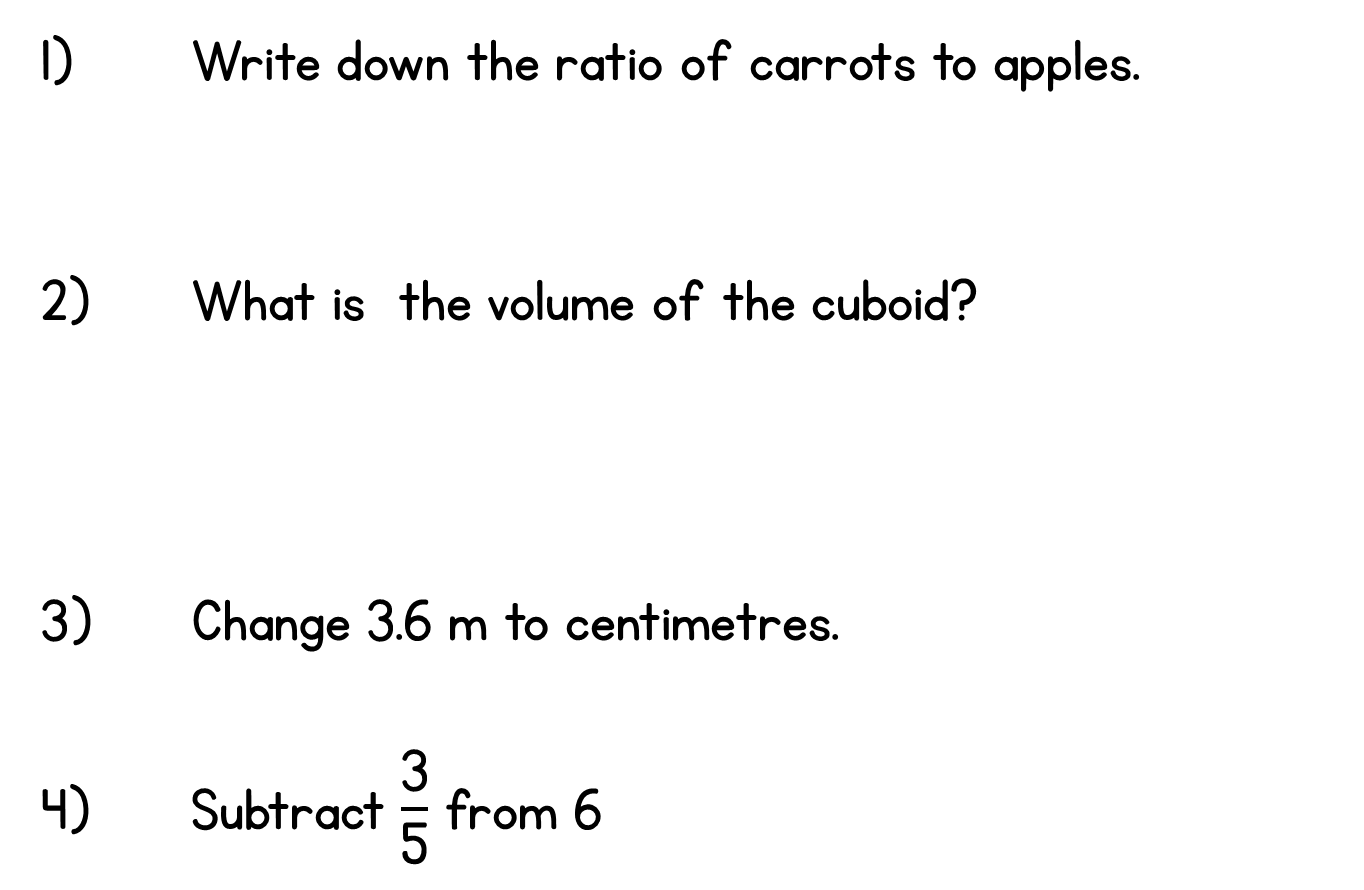 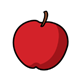 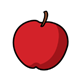 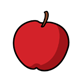 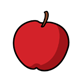 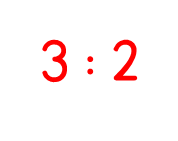 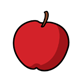 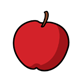 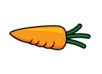 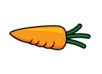 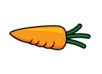 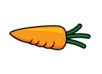 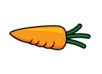 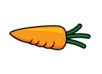 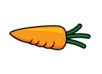 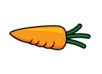 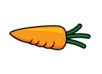 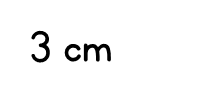 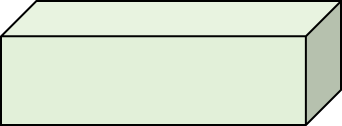 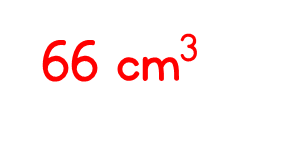 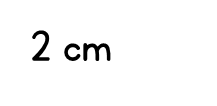 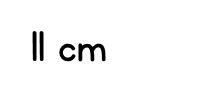 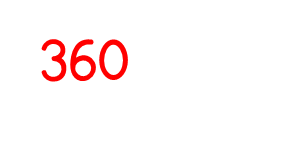 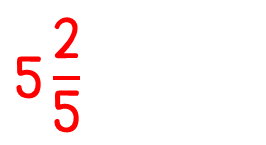 Year 6 | Week 11 | Day 1
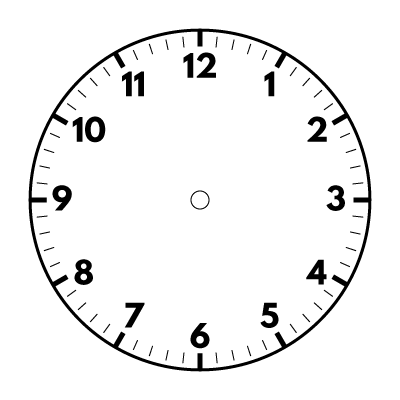 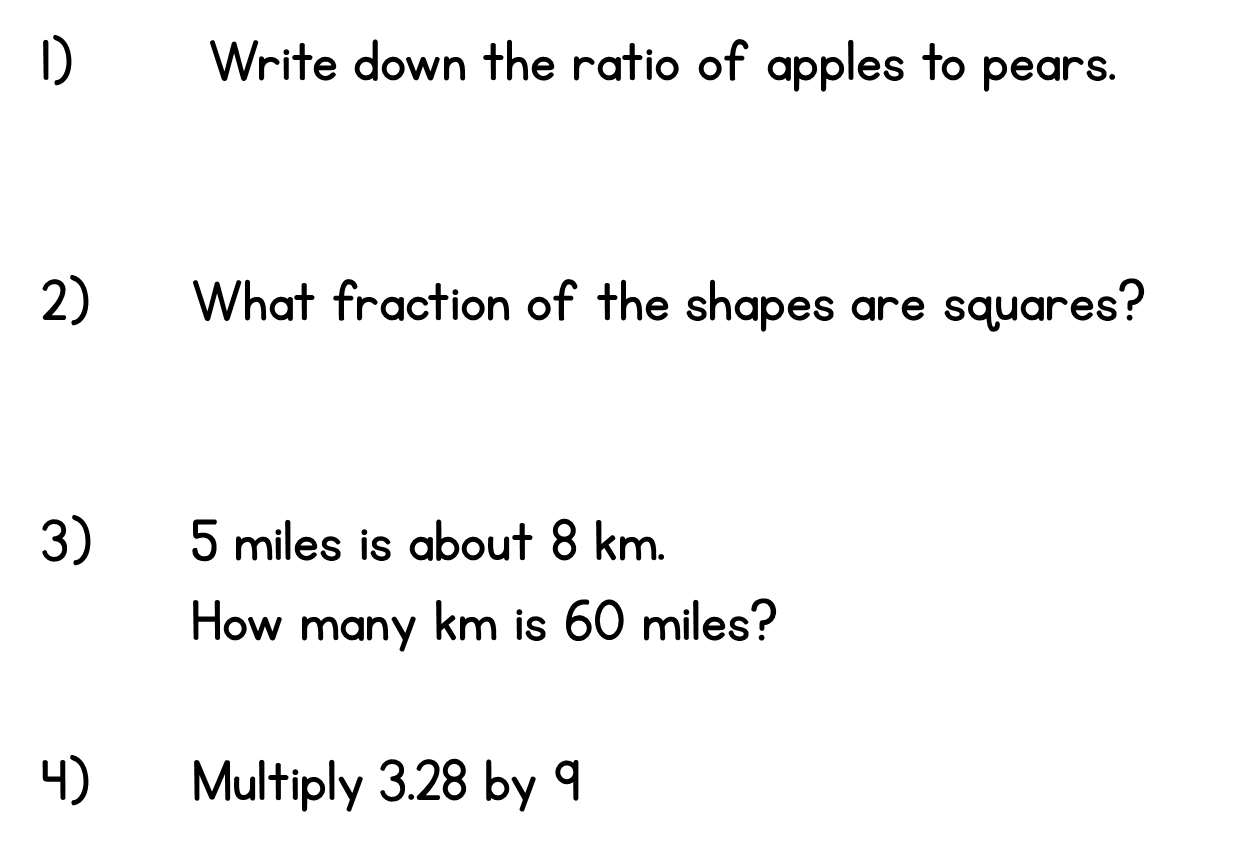 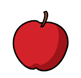 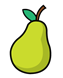 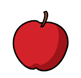 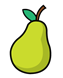 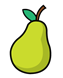 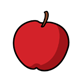 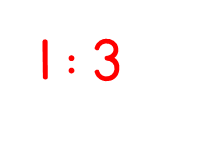 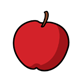 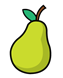 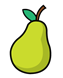 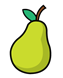 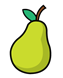 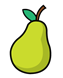 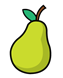 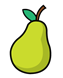 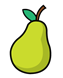 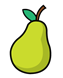 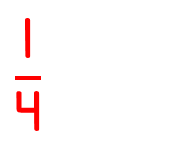 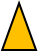 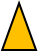 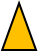 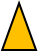 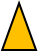 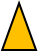 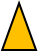 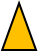 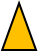 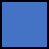 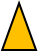 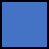 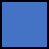 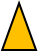 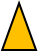 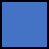 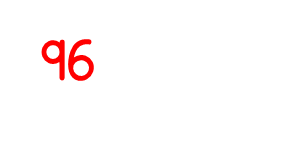 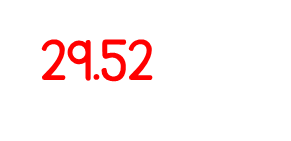 Year 6 | Week 11 | Day 2
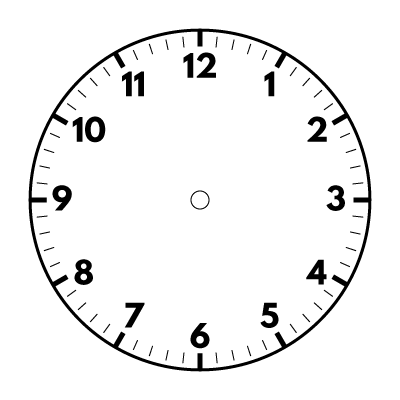 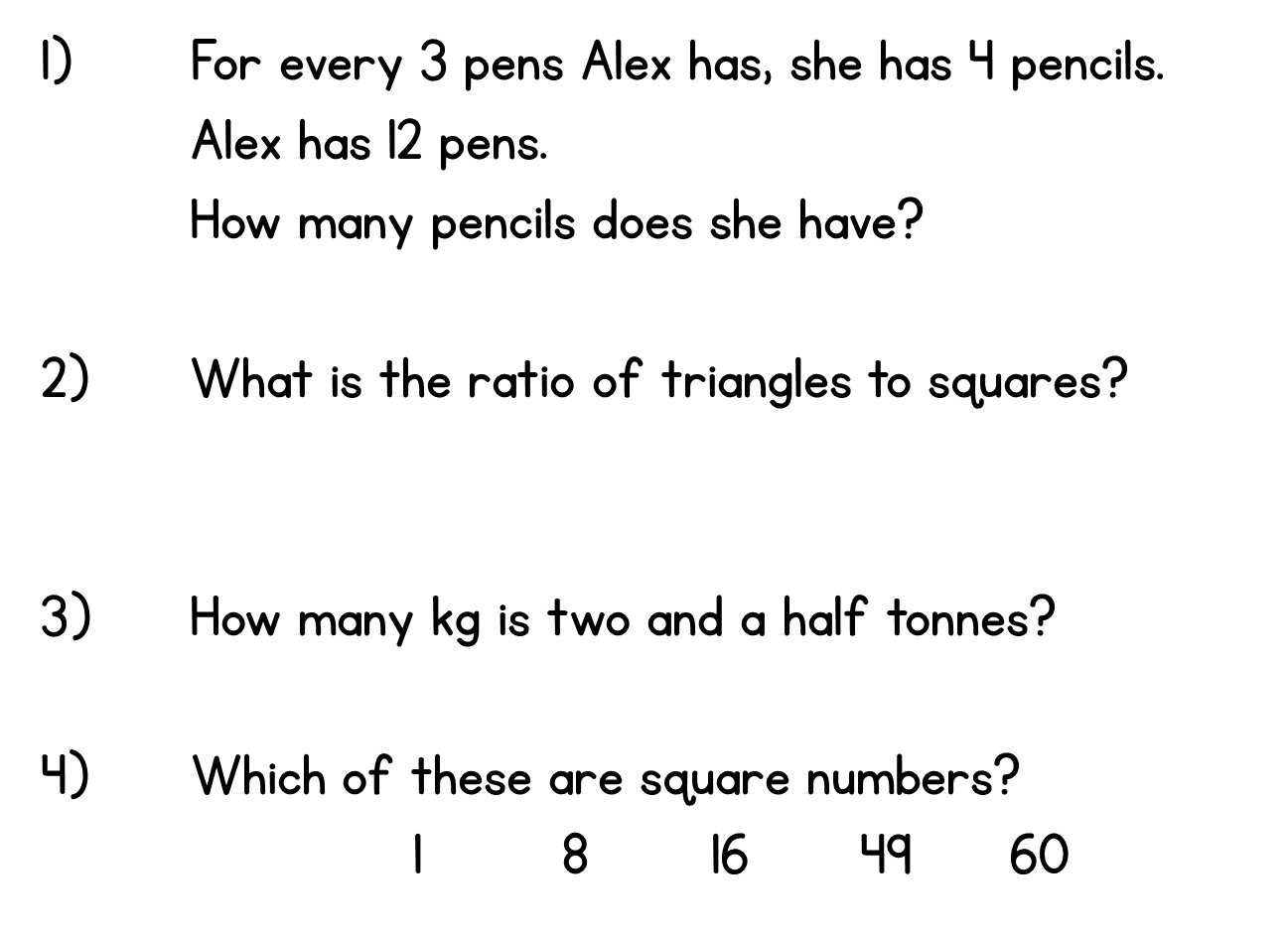 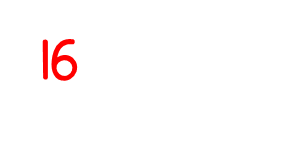 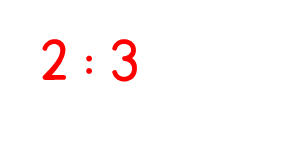 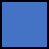 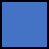 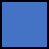 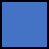 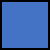 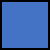 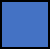 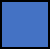 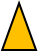 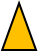 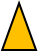 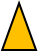 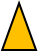 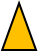 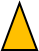 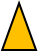 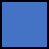 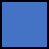 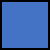 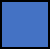 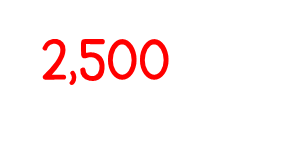 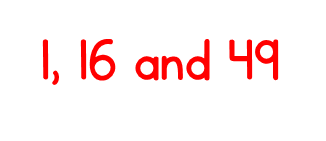 Year 6 | Week 11 | Day 3
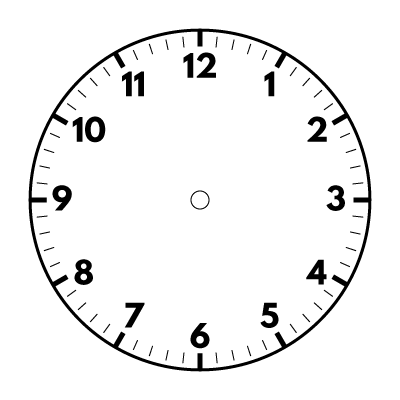 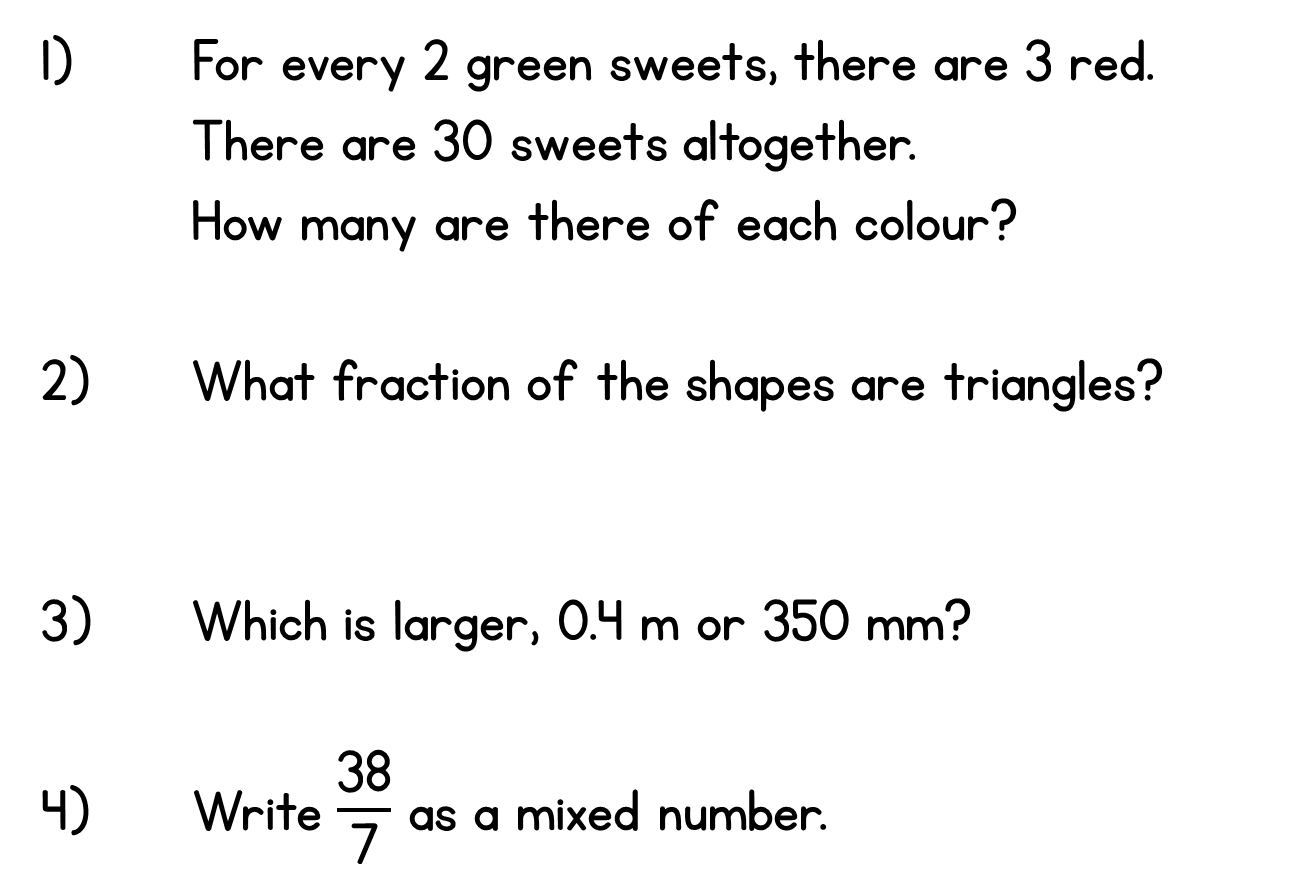 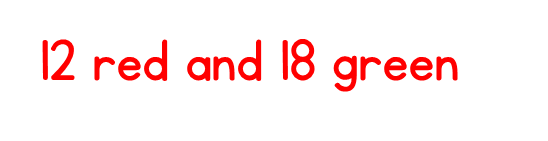 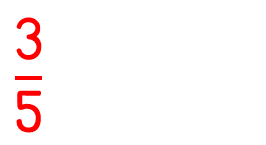 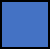 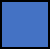 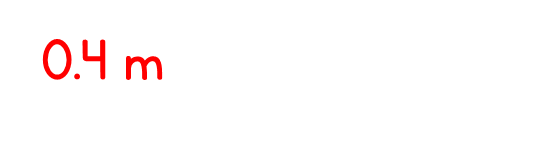 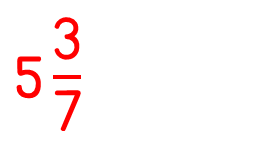 Year 6 | Week 11 | Day 4
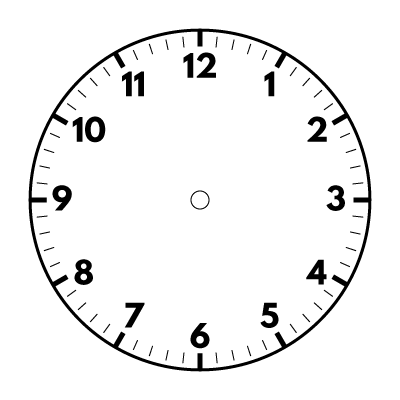 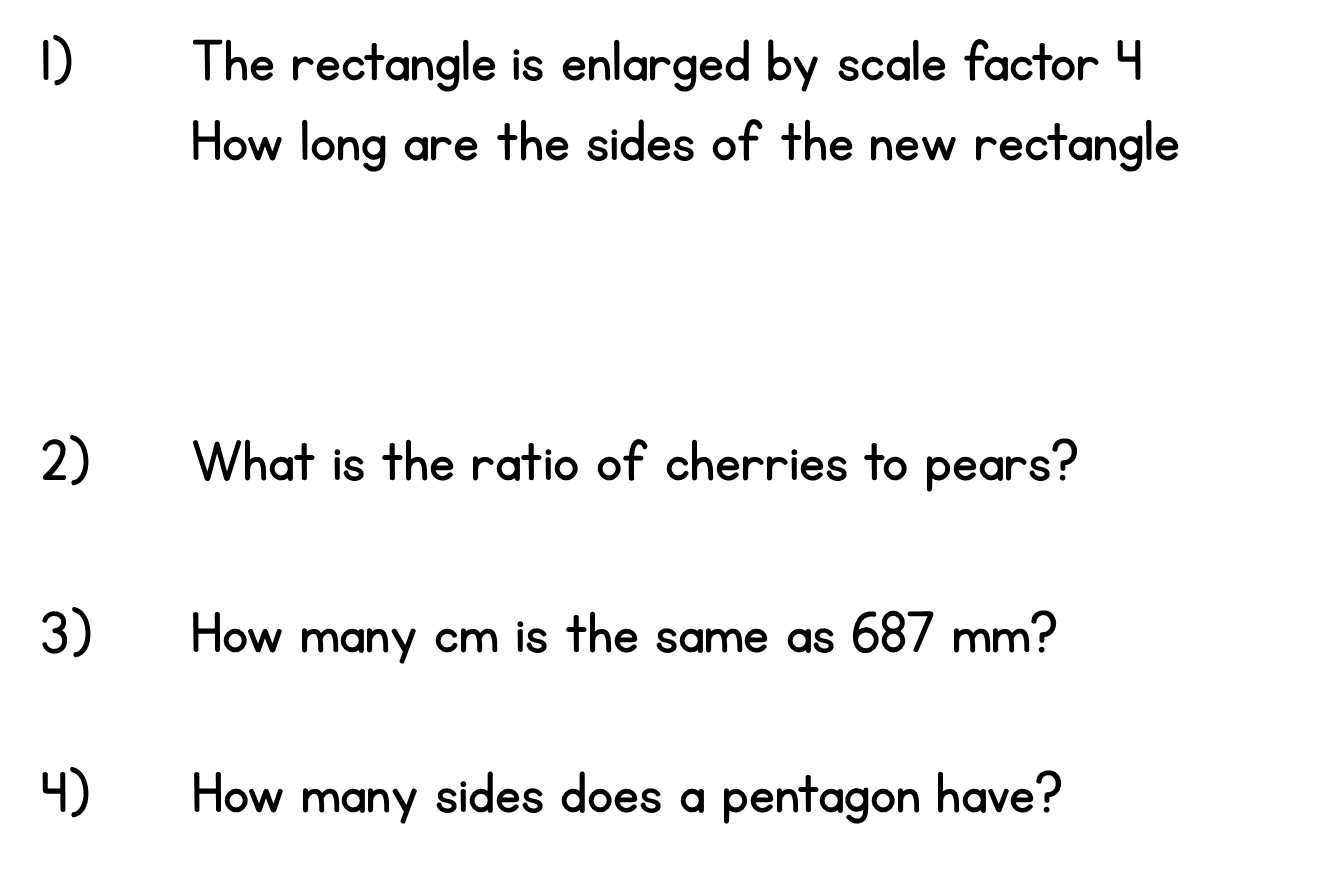 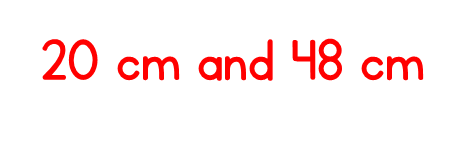 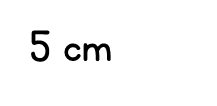 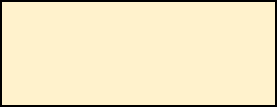 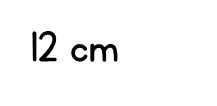 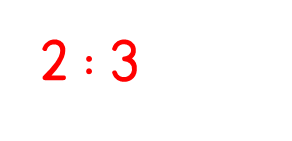 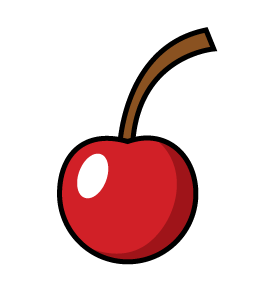 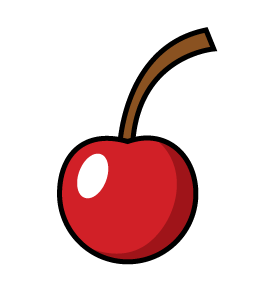 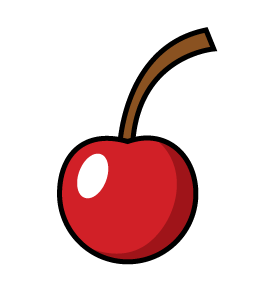 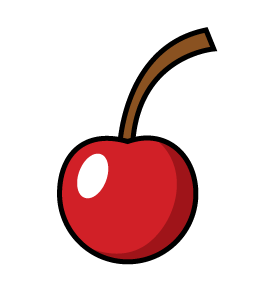 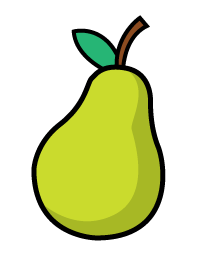 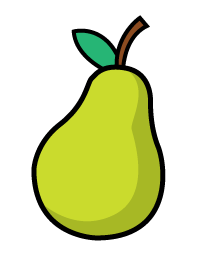 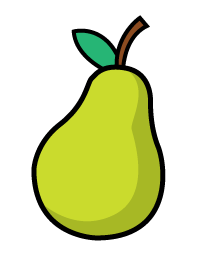 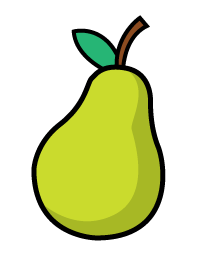 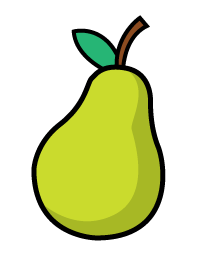 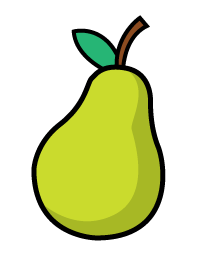 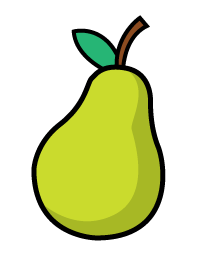 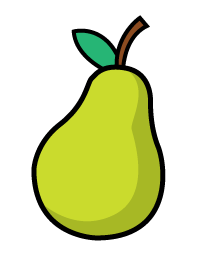 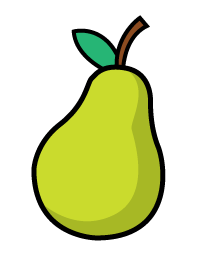 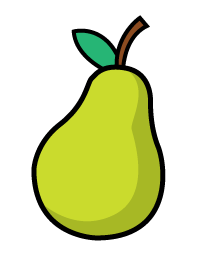 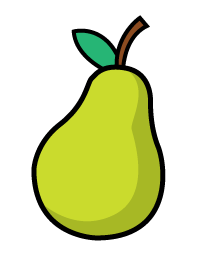 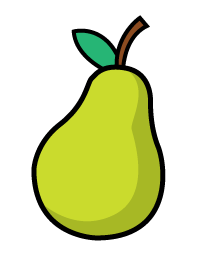 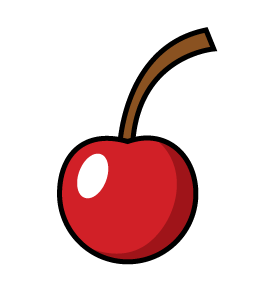 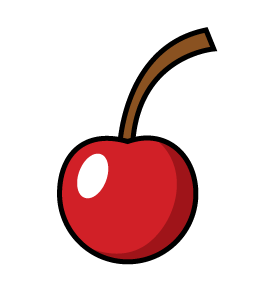 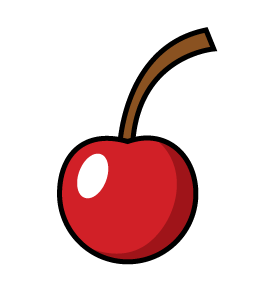 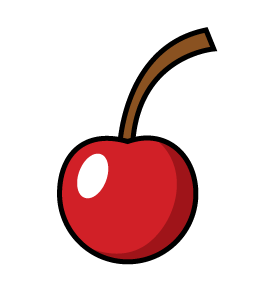 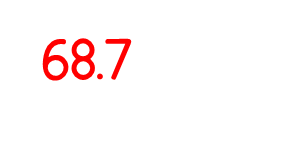 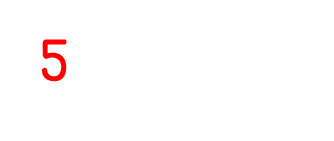 Year 6 | Week 11 | Day 5
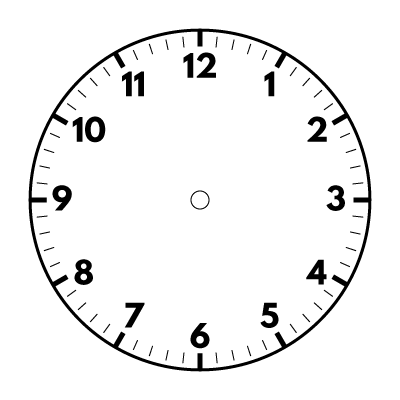 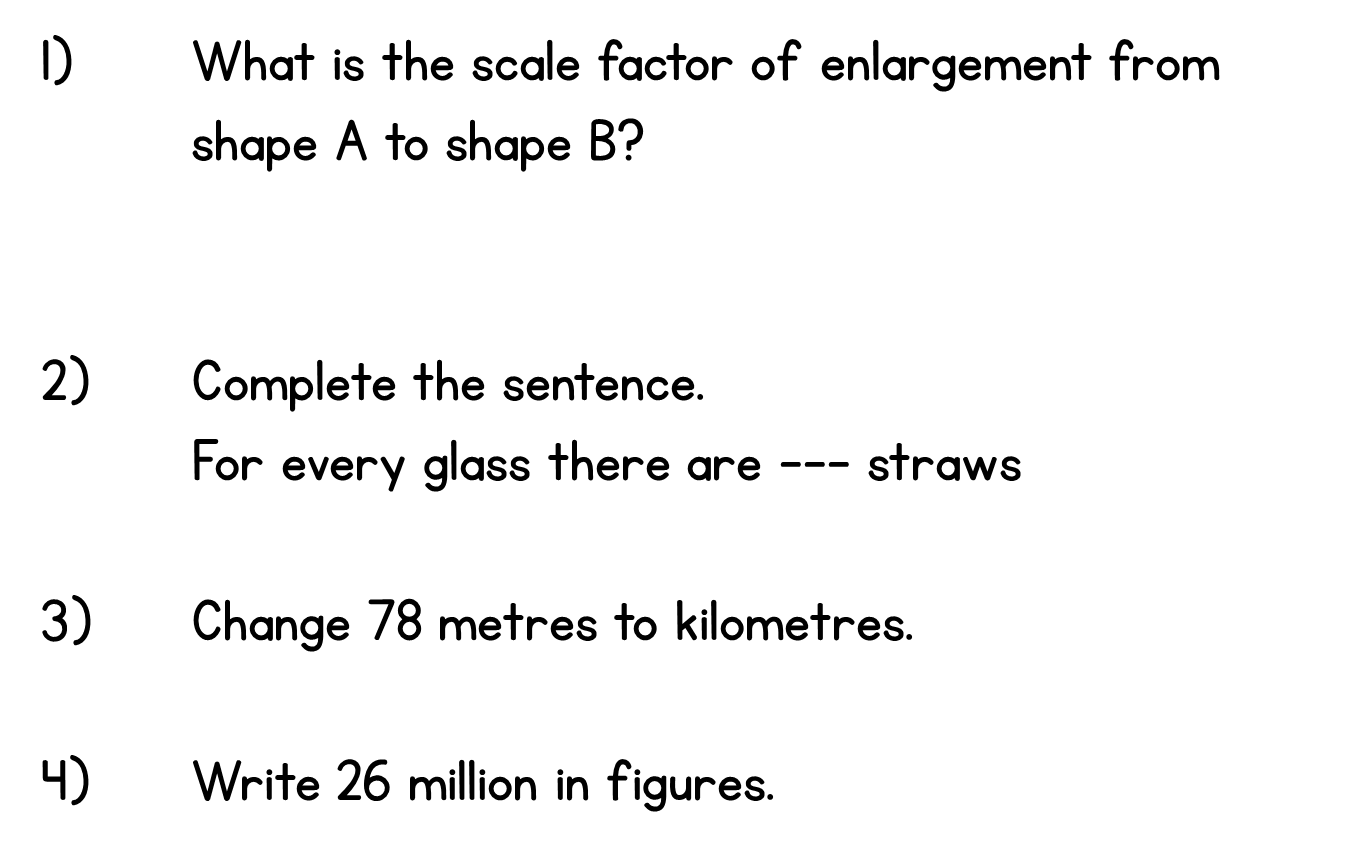 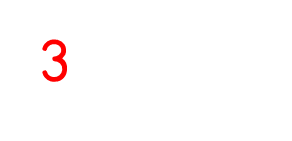 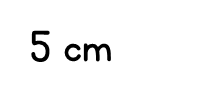 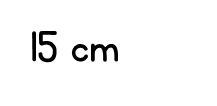 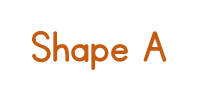 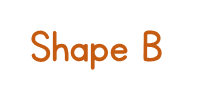 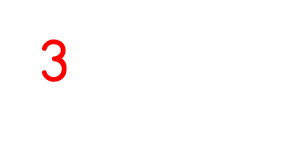 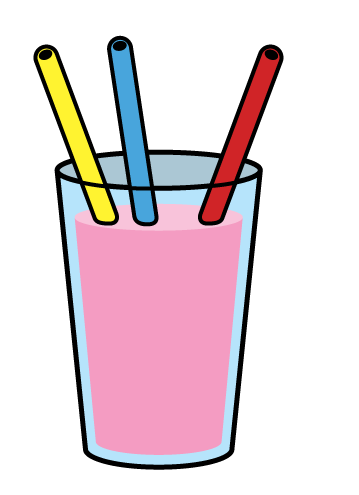 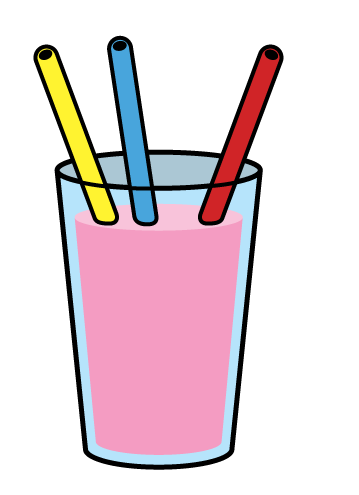 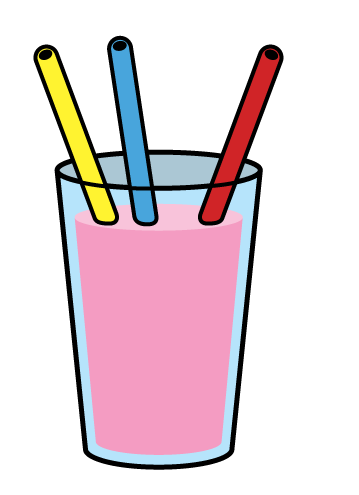 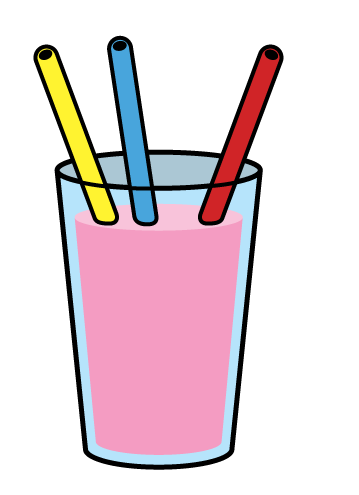 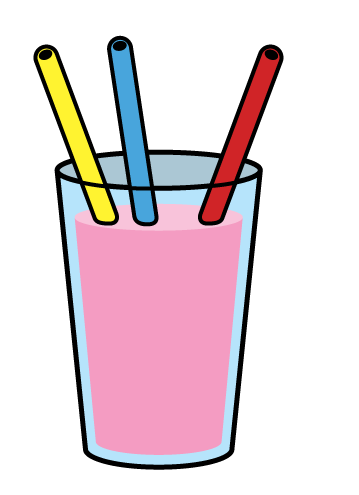 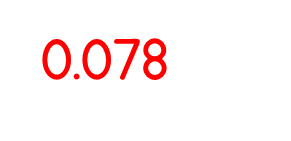 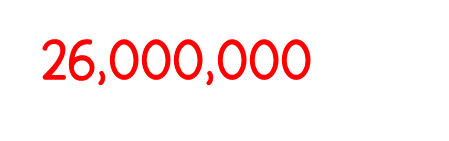